+ R.F
Describe your weekend by writing the following:

A simile
A metaphor
Personification
English 9
Poetic Devices
Adapted from: http://www.chaparralpoets.org/devices.pdf&http://highered.mheducation.com/sites/0072405228/student_view0/poetic_glossary.html
Write one paragraph
Would your rather be seen as serious all of the time (and never fun) or fun all of the time (and never serious). Explain your choice.
Author vs. Narrator
Author:
The writer of the text
Narrator:
The person (or thing) telling the story
This seems simple, but don’t confuse the two! 
The narrator doesn’t speak for the author. The author may use a narrator to say something completely contrary to what he or she actually believes.
Tone vs. Mood
Tone:
Implied attitude of the writer towards the subject

Ex: bitter, loving, satirical
Mood:
The way a text makes the reader feel

Ex: melancholy, dreary, romantic, hopeful
Stanza
A collection of lines in a poem (can also be a stand-alone line).  You can think of this somewhat like a paragraph with an essay.
Ex:              Some say the world will end in fire,
Some say in ice.
From what I've tasted of desire
I hold with those who favor fire.
But if it had to perish twice,
I think I know enough of hate
To say that for destruction ice
Is also great
And would suffice.
← Robert Frost’s one stanza poem “Fire and Ice”
Simile
A comparison between two things using “like” or “as”

Ex: “You’re as cuddly as a cactus, you’re as slimy as an eel, Mr. Gri---inch!”

Her voice was like nails on a chalkboard.
Metaphor
A direct comparison between two unlike things, stating that one is the other or does the action of the other

Ex:  Love is a fire. 
I am a china shop and you are a bull.
Personification
Giving inanimate objects or abstract concepts living and animate qualities

Ex:  The days crept by slowly.
The leaves waved hello to us.
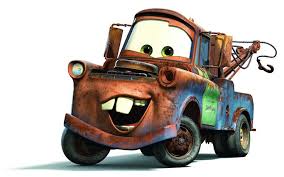 Symbol
An object that represents something else
Ex:  lion as a symbol of courage, heart as a symbol of love, “blind justice”
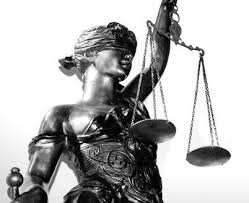 Not just a weird woman with a blindfold--her image is full of symbolism for our justice system (female = gentleness; blind = fair; scales = thoughtful; sword = punishment)
Alliteration
Repeated consonants at the beginning of words placed next to one another

Ex: Curious crocodiles, fast and furious
Denotation
The dictionary definition of a word

Ex:  Dove:  A stocky bird with a small head, short legs, and cooing voice, very similar to but generally smaller than a pigeon.
Connotation
The emotional, cultural, and psychological overtones of a word apart from its literal definition.

Ex:  Dove:  a symbol of peace.
Allusion
A brief reference to some person, historical event, work of art, or Biblical or mythological situation or character.
Ex:  Uncle Sam, Romeo
Hyperbole
An outrageous exaggeration used for effect

Ex:  He weighs a ton.I’m so hungry I could eat a cow.
Irony
A contradictory statement or situation to reveal a reality different from what appears to be true.
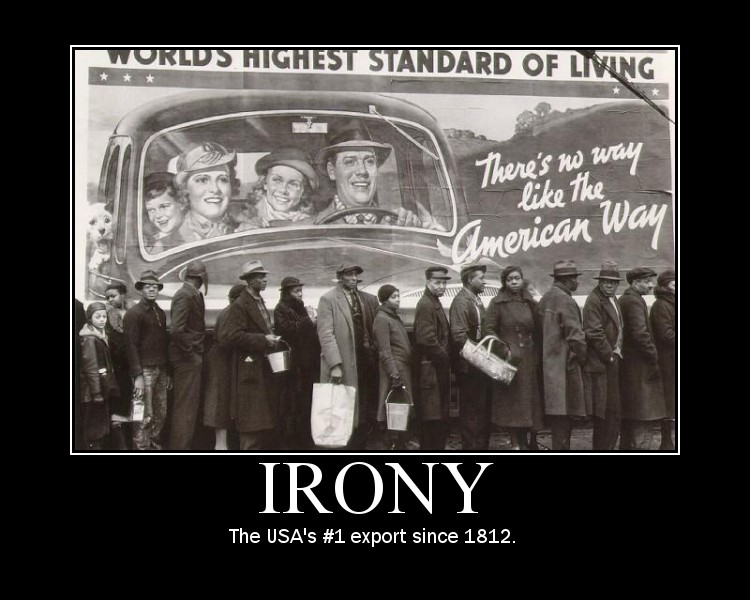 Enjambment
Definition: A sentence in poetry that continues beyond the line break

Example: 
It is a beauteous evening, calm and free, 
The holy time is quiet as a Nun 
Breathless with adoration; the broad sun 
Is sinking down in its tranquility
Theme
The larger idea or concept that the work may represent
Ex: Friendship, love, isolation, childhood

Ex: Harry Potter -- the power of love and friendship over fear
Motif
Images, ideas, sounds, and words that help to explain the central idea or theme of a literary work.

Ex:  colors, repetition of objects
Juxtaposition
Two or more ideas placed close to one another in order to draw comparisons
Ex:  light & dark, good & evil
Rhyme
Words that have different beginning sounds but whose endings sound alike

Ex:  Time/lime, time/line (slant rhyme)
Foreshadowing
Hints as to what will come in the text

Ex:  A black cat crosses a character’s path and soon after he dies.
Ex: A character is deathly afraid of water since childhood and dies by drowning (also ironic).
https://www.ereadingworksheets.com/figurative-language/figurative-language-worksheets/